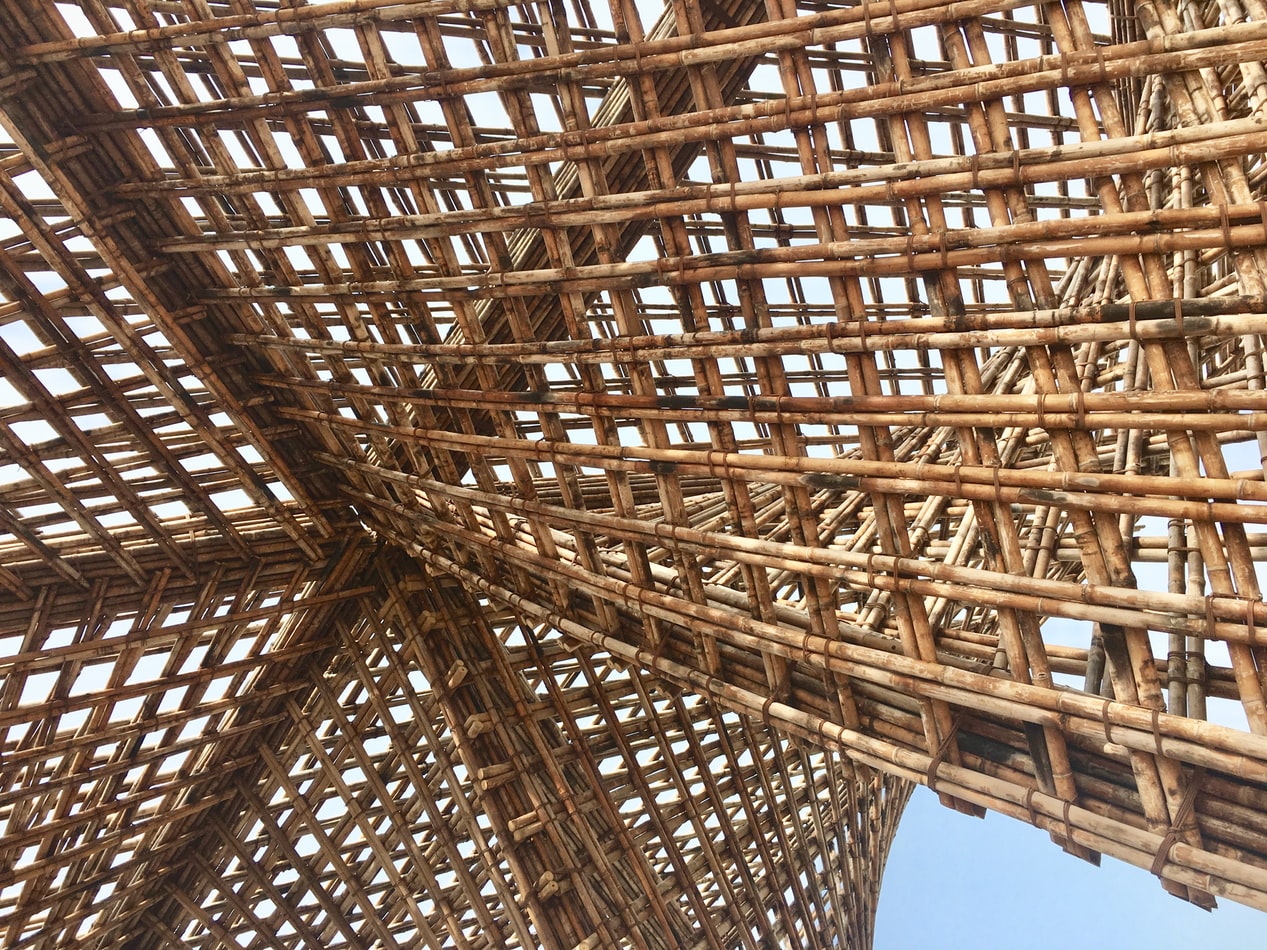 UNIDAD DIDÁCTICA 1:
Lección 2
Posibilidades de mejorar las propiedades y la protección de la madera, durabilidad.
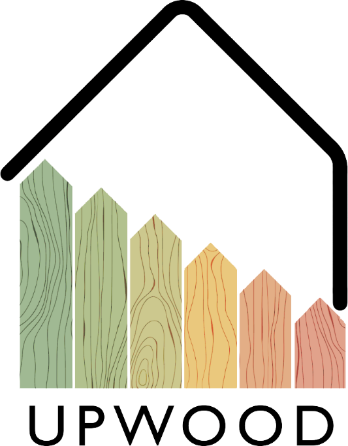 LECCIÓN 2: Posibilidades de mejorar las propiedades de la madera y protección de la madera, durabilidad
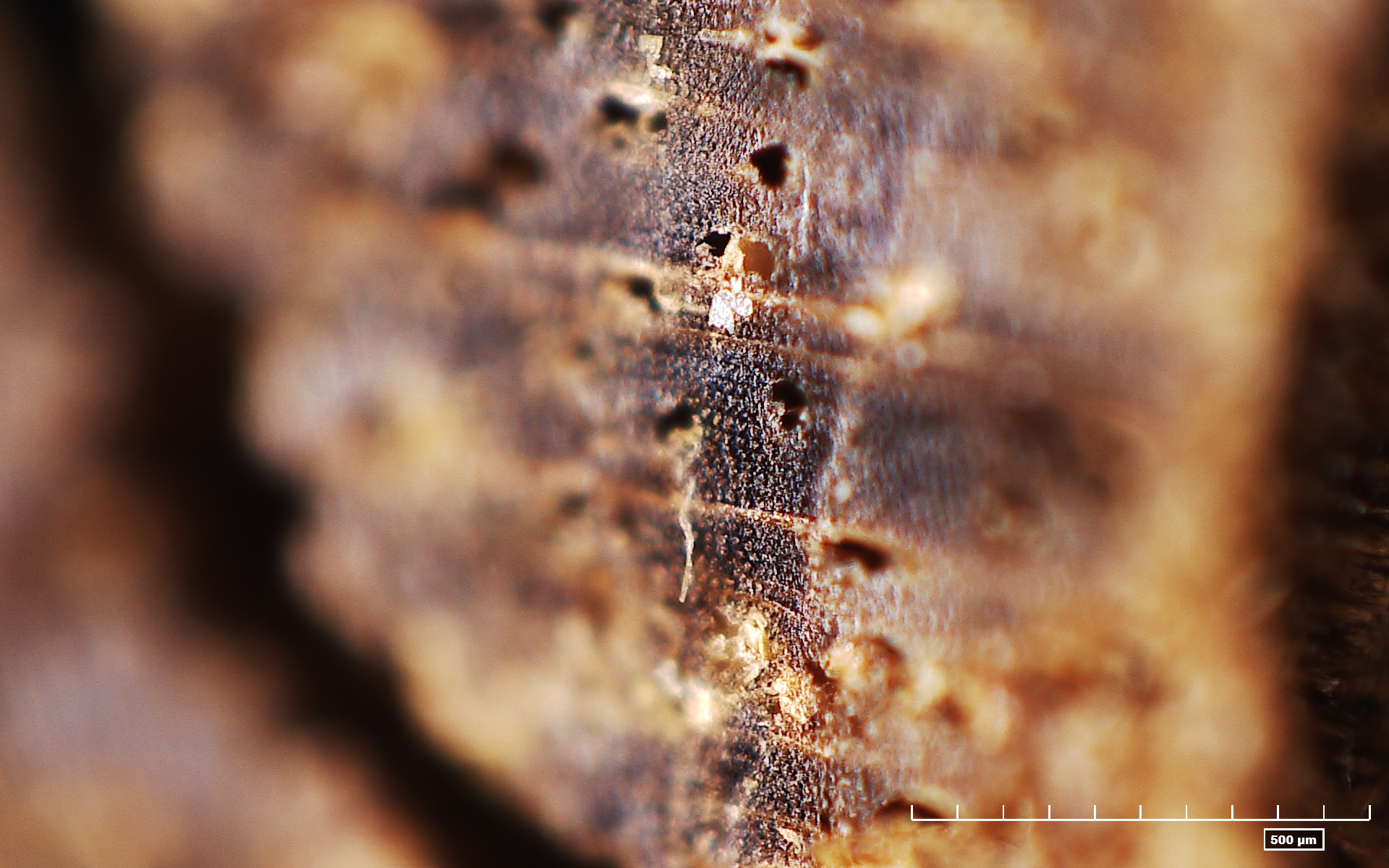 Resumen de la presentación
TEMAS TRATADOS
Mejora de propiedades de apariencia.
Mejora tecnológica de las propiedades de la madera.
Mejora química de las propiedades de la madera.
Mejora térmica de las propiedades de la madera.
Mejora operativa de las propiedades de la madera.
Microorganismos degradantes de la madera
2
MEJORA DE LAS PROPIEDADES DE LA MADERA
Algunos conceptos generales
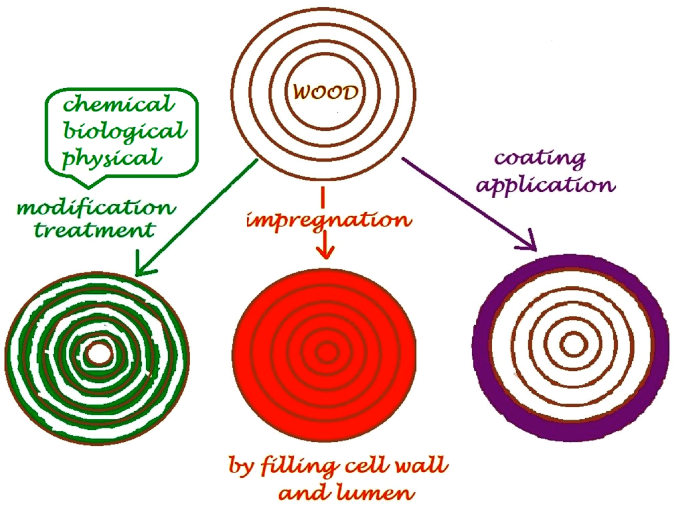 MODIFICACIÓN (del latín Modificatio), que indica la determinación de la medida correcta (transformación, fenómenos y procesos).
EN GENERAL
La norma EN 350 (contra los hongos destructores de la madera, escarabajos destructores de madera seca, termitas y plagas de la madera por el agua de mar). Clases de durabilidad de la madera (natural):
Clase de durabilidad 1: muy duradera
Clase de durabilidad 2: duradera
Clase de durabilidad 3: moderadamente duradera
Clase de durabilidad 4: ligeramente duradera
Clase de durabilidad 5: no duradera.
El tratamiento no debe confundirse con recubrimientos decorativos o protectores; estos a menudo se recomiendan además de cualquier tratamiento elegido.
Durabilidad por especies de madera
https://www.mdpi.com/2079-6412/10/7/629/htm
LECCIÓN 2: Posibilidades de mejorar las propiedades de la madera y protección de la madera, durabilidad
3
MEJORA DE LAS PROPIEDADES DE LA MADERA
PINO
ABETO
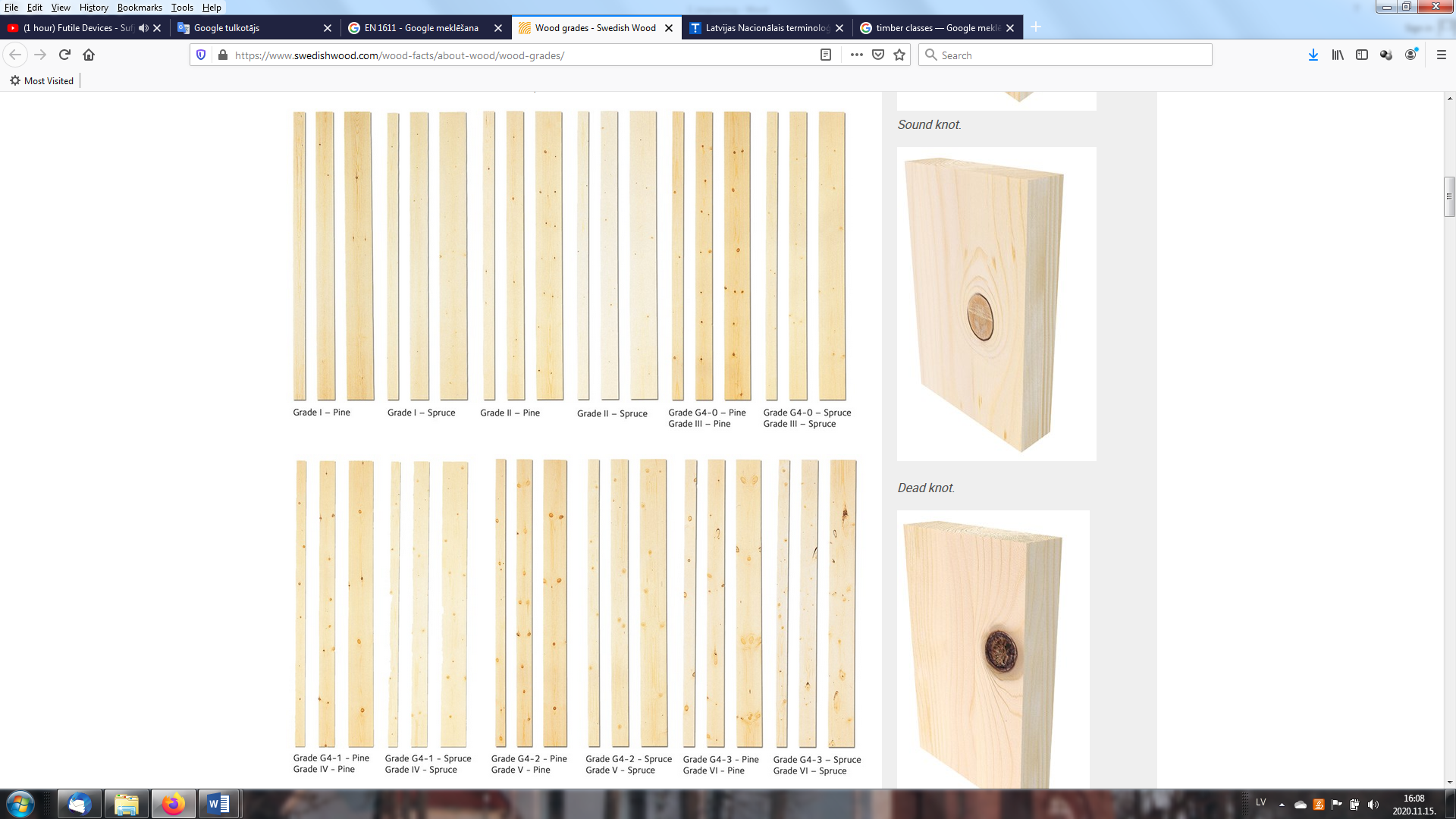 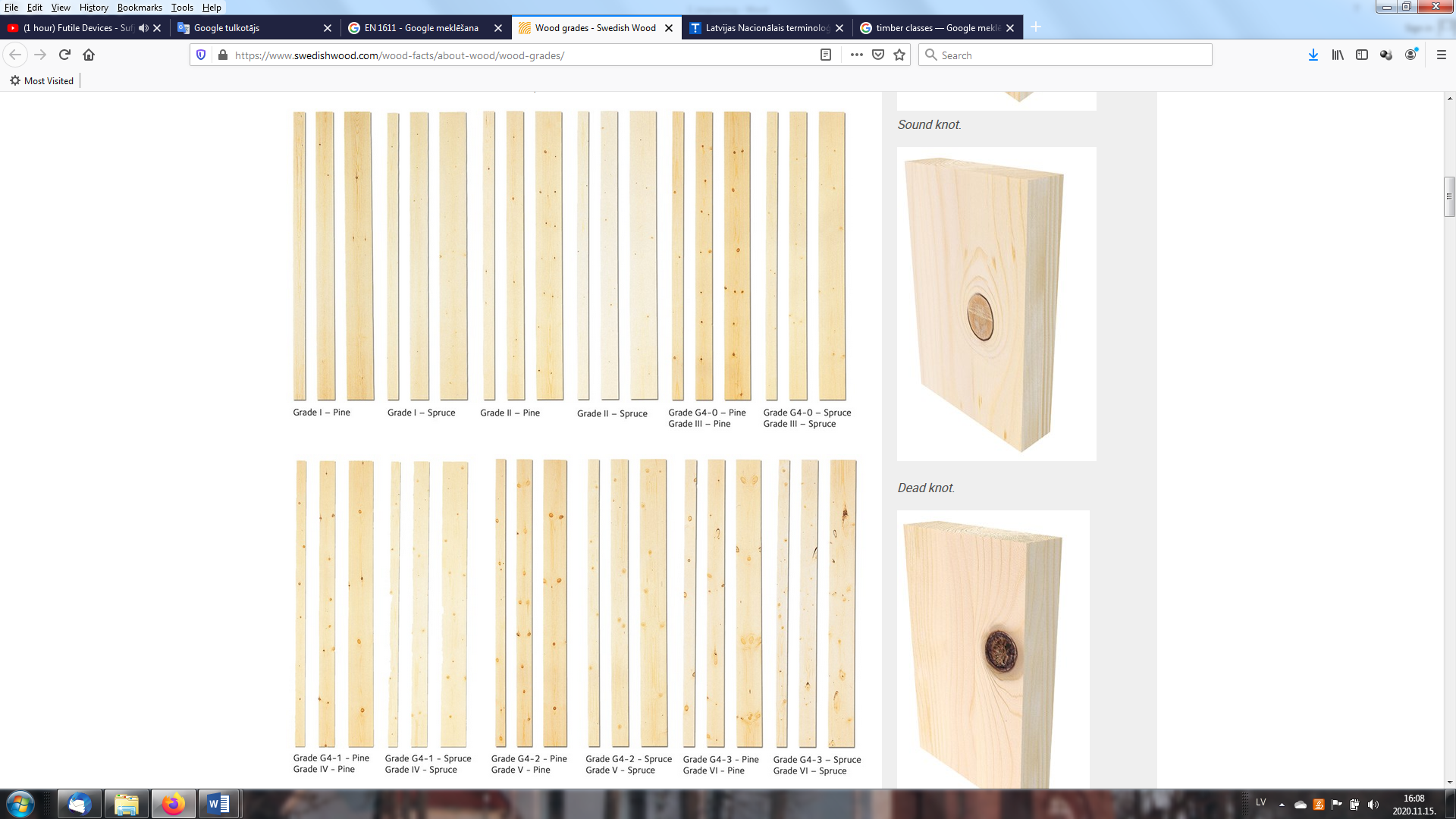 La clasificación visual se puede realizar con un equipo especial:
System TM and Microtec 
FinScan
Microtec Goldeneye 700
Aplicación por clase de grado
POR APARIENCIA
La clasificación de estrés se puede hacer:
mecánicamente
A partir de la velocidad del sonido
visualmente
Clases de calificación de estrés
Calificación
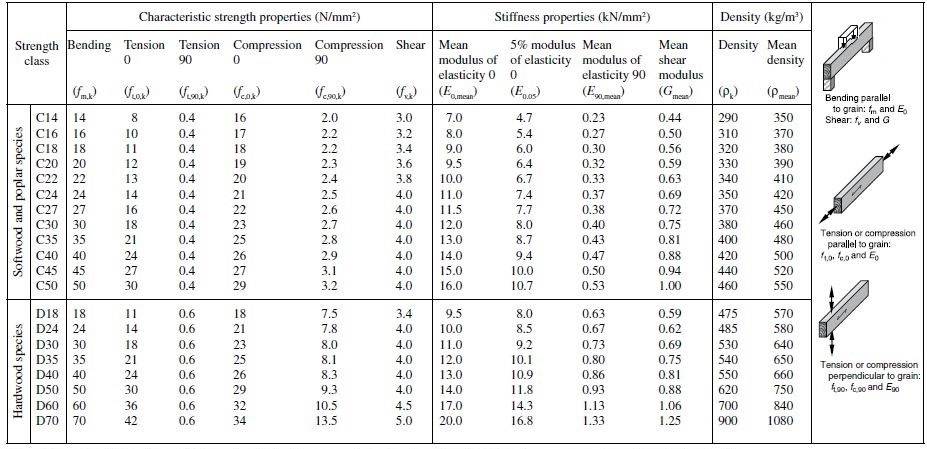 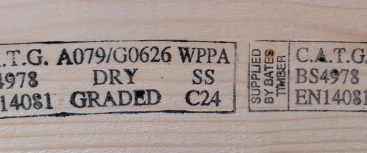 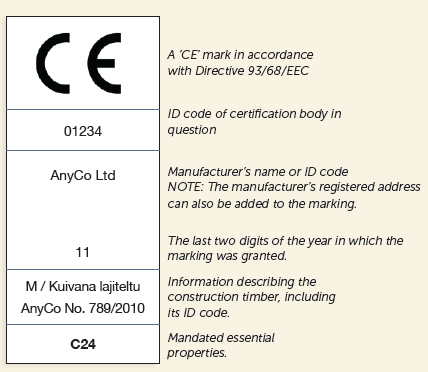 https://www.youtube.com/watch?v=NoFex15PE1Y
https://www.youtube.com/watch?v=iPoaGcyQ3us&feature=emb_logo
https://www.youtube.com/watch?v=qFwOcHbJats
Porteous J., Kermani A. Structural Timber Design to Eurocode 5 (Second edition)
https://www.youtube.com/watch?v=U1FyLa6Fm3M
www.youtube.com/watch?time_continue=25&v=zbpFLABn7cE&feature=emb_logo
https://www.youtube.com/watch?v=CfQ_60HuaTQ
LECCIÓN 2: Posibilidades de mejorar las propiedades de la madera y protección de la madera, durabilidad
4
MEJORA DE LAS PROPIEDADES DE LA MADERA
Tamaño del material aserrado
Superficie lisa cepillada
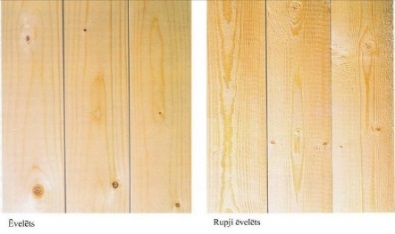 Superficie rugosa cepillada
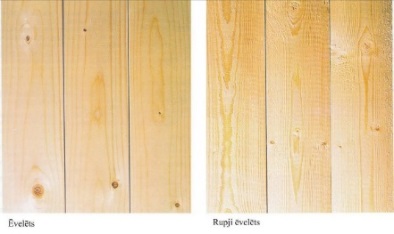 Requisitos de tamaño
A PARTIR DE OPERACIONES TECNOLÓGICAS
Acerca del tamaño del material planteado
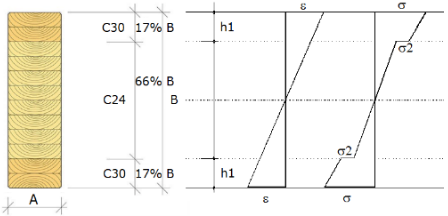 Acerca del tamaño permitido en el material planteado
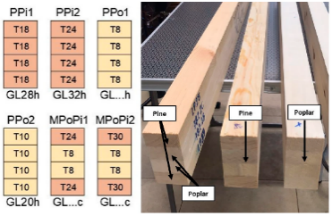 https://www.woodproducts.fi/content/standard-sizes-thicknesses-widths-and-lengths
https://www.woodproducts.fi/content/permitted-dimensional-deviations 
https://www.swedishwood.com/building-with-wood/about-glulam/choosing_glulam/
https://www.swedishwood.com/building-with-wood/about-glulam/choosing_glulam/
https://www.mdpi.com/1996-1944/13/14/3134/htm 
https://iopscience.iop.org/article/10.1088/1757-899X/251/1/012104
LECCIÓN 2: Posibilidades de mejorar las propiedades de la madera y protección de la madera, durabilidad
5
MEJORA DE LAS PROPIEDADES DE LA MADERA
Clasificación de la tratabilidad de la madera.
Clases de tratabilidad por especies de madera
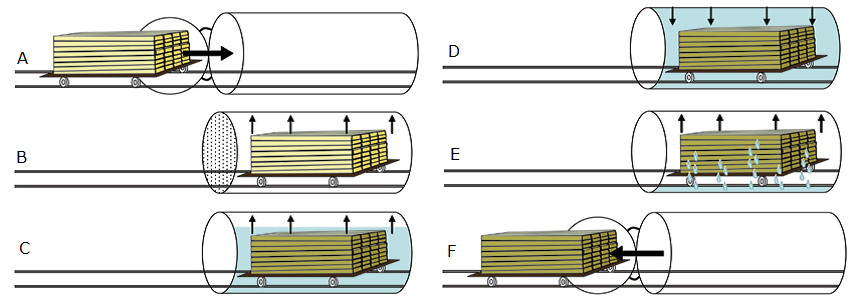 PROPIEDADES QUÍMICAS
Hay dos tipos de protección química:
Preventivo: para prevenir o modificar la resistencia de la madera condiciones de humedecimiento prolongado;
Correctivo: para controlar activamente los daños que ya se han introducido en la madera.
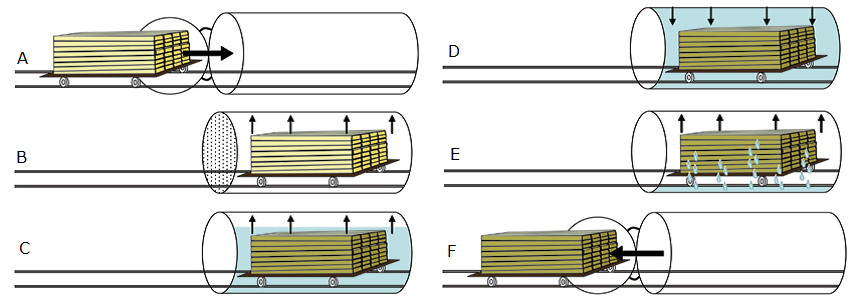 A - la madera sin tratar se coloca en un cilindro; B - se somete a vacío; C - la madera se sumerge en una solución (todavía al vacío); D - se aplica presión; E - se bombea el conservante y se realiza un vacío final; F – la pieza se retira del cilindro.
Algunos productos
Madera acetilada Accoya®
Requisitos básicos para conservantes de madera - deben:
ser tóxicos para hongos, insectos y organismos marinos;
no tener propiedades indeseables durante el uso;
no ser corrosivo;
Tener un precio asequible.
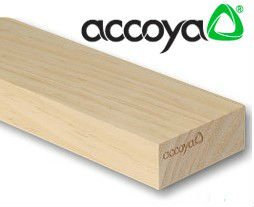 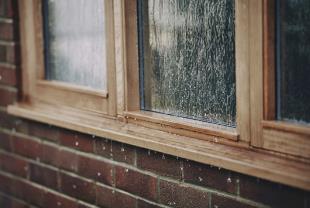 Tablero de fibras acetilado Triccoya®
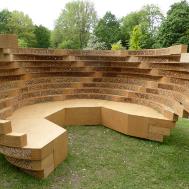 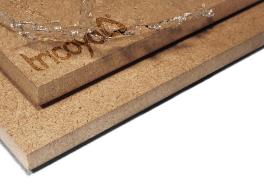 https://www.accoya.com/uk/ 
https://tricoya.com/ 
Wood Hanbook, 2010
EN 350:2016 Durability of wood and wood-based products – Testing and classification of the durability to biological agents of wood and wood-based materials
LECCIÓN 2: Posibilidades de mejorar las propiedades de la madera y protección de la madera, durabilidad
6
MEJORA DE LAS PROPIEDADES DE LA MADERA
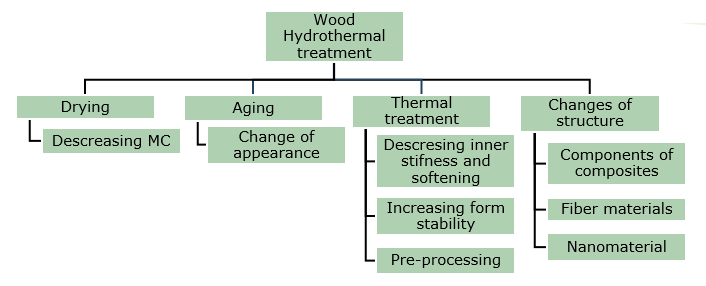 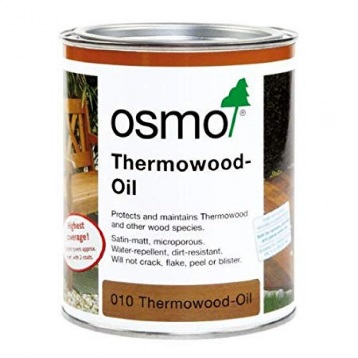 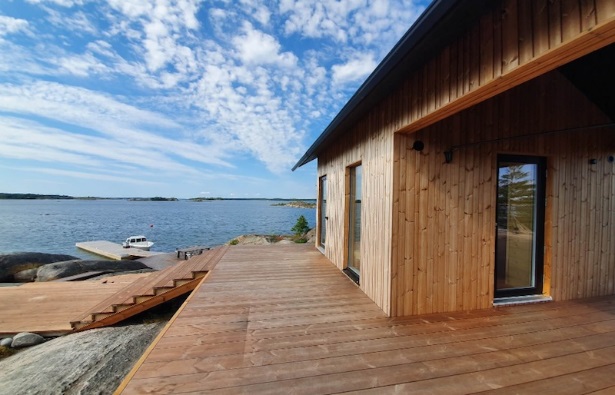 PROPIEDADES TÉRMICAS
Método shou-sugi-ban
(haga clic en la imagen)
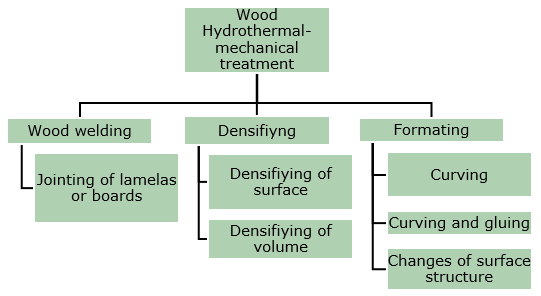 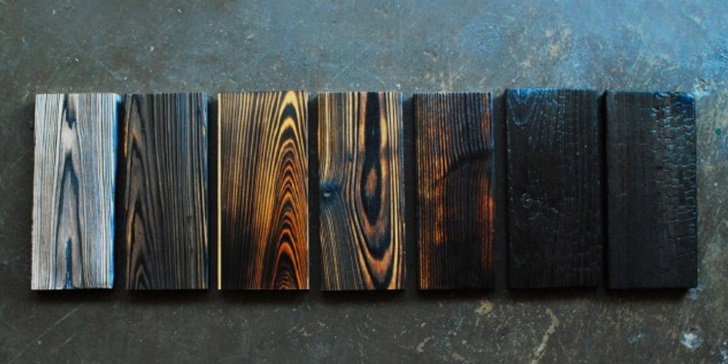 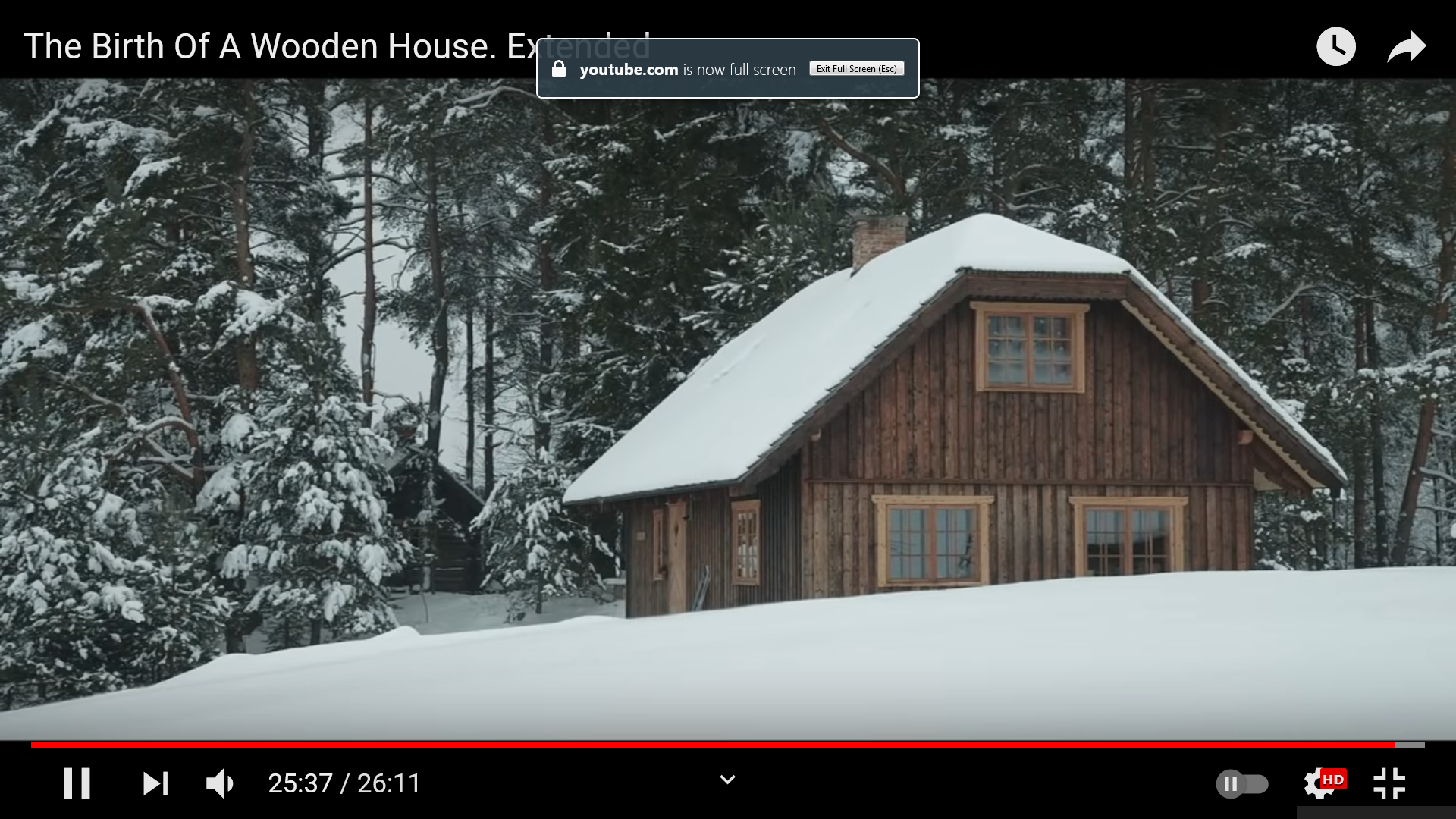 https://greenglobe.com/innovations/lunawood-thermowood/
https://wc-studio.com/journal/shou-sugi-ban
https://pioneermillworks.com/product/shou-sugi-ban-larch-shallow-char
LECCIÓN 2: Posibilidades de mejorar las propiedades de la madera y protección de la madera, durabilidad
7
MEJORA DE LAS PROPIEDADES DE LA MADERA
Protección por revestimiento de superficie
Los Lazur son revestimientos transparentes con poros abiertos. Si contienen pigmentos finos resistentes a la luz, partículas sólidas finamente dispersas en un aglutinante y solvente, entonces protege simultáneamente en la superficie contra la humedad y la radiación ultravioleta, y al mismo tiempo permite que la madera evapore el exceso de humedad. Los lazur están basados en disolventes orgánicos o en agua. 
Los barnices son soluciones de sustancias orgánicas filmógenas para mejorar las propiedades superficiales de los materiales (mejora del aspecto, protección contra la humedad y la intemperie). 
Los aceites y ceras primero protegen la superficie de la madera de la exposición física, como manchas, suciedad, polvo y rayones.
Algunos productores (haga clic en el logo)
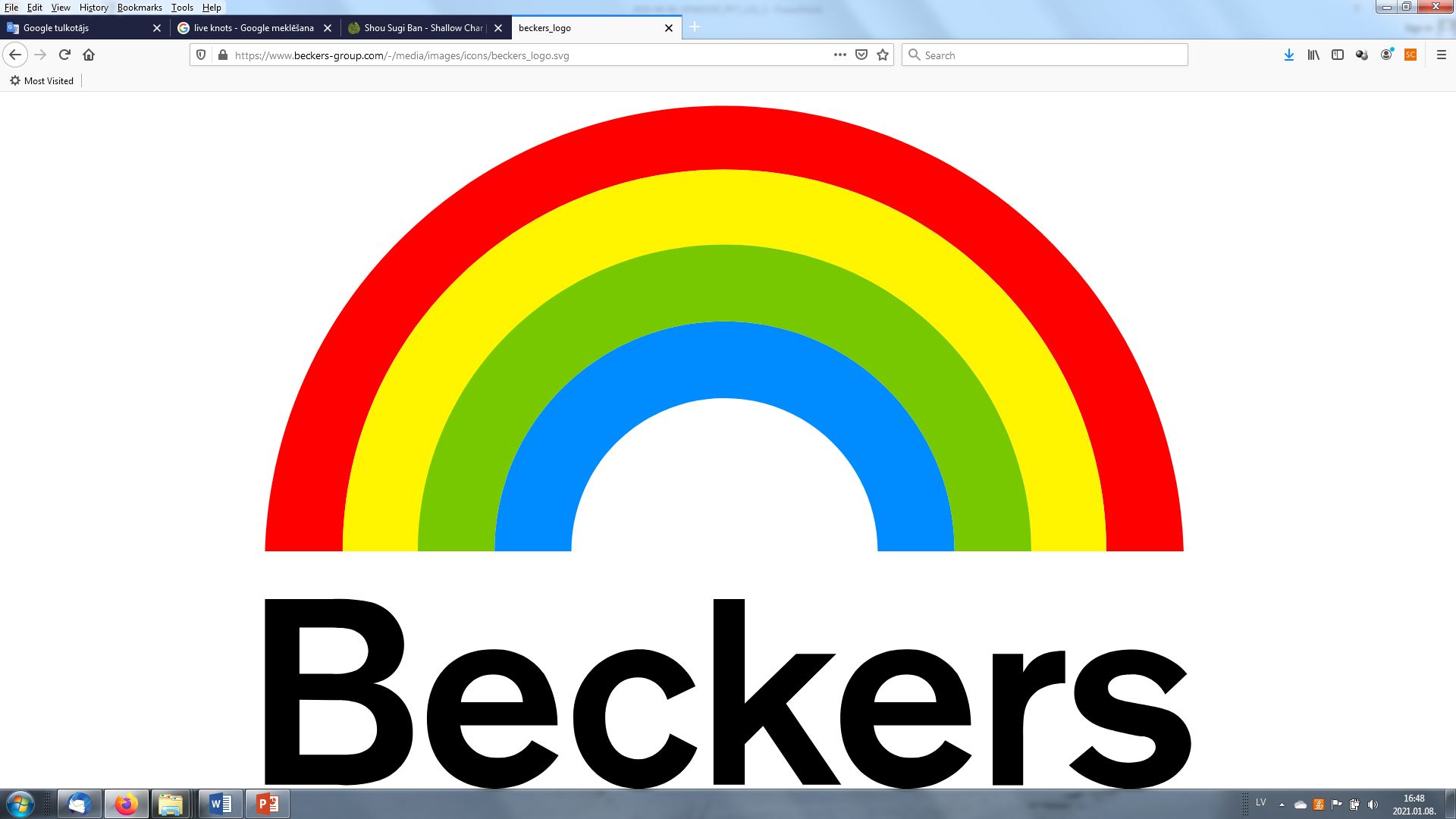 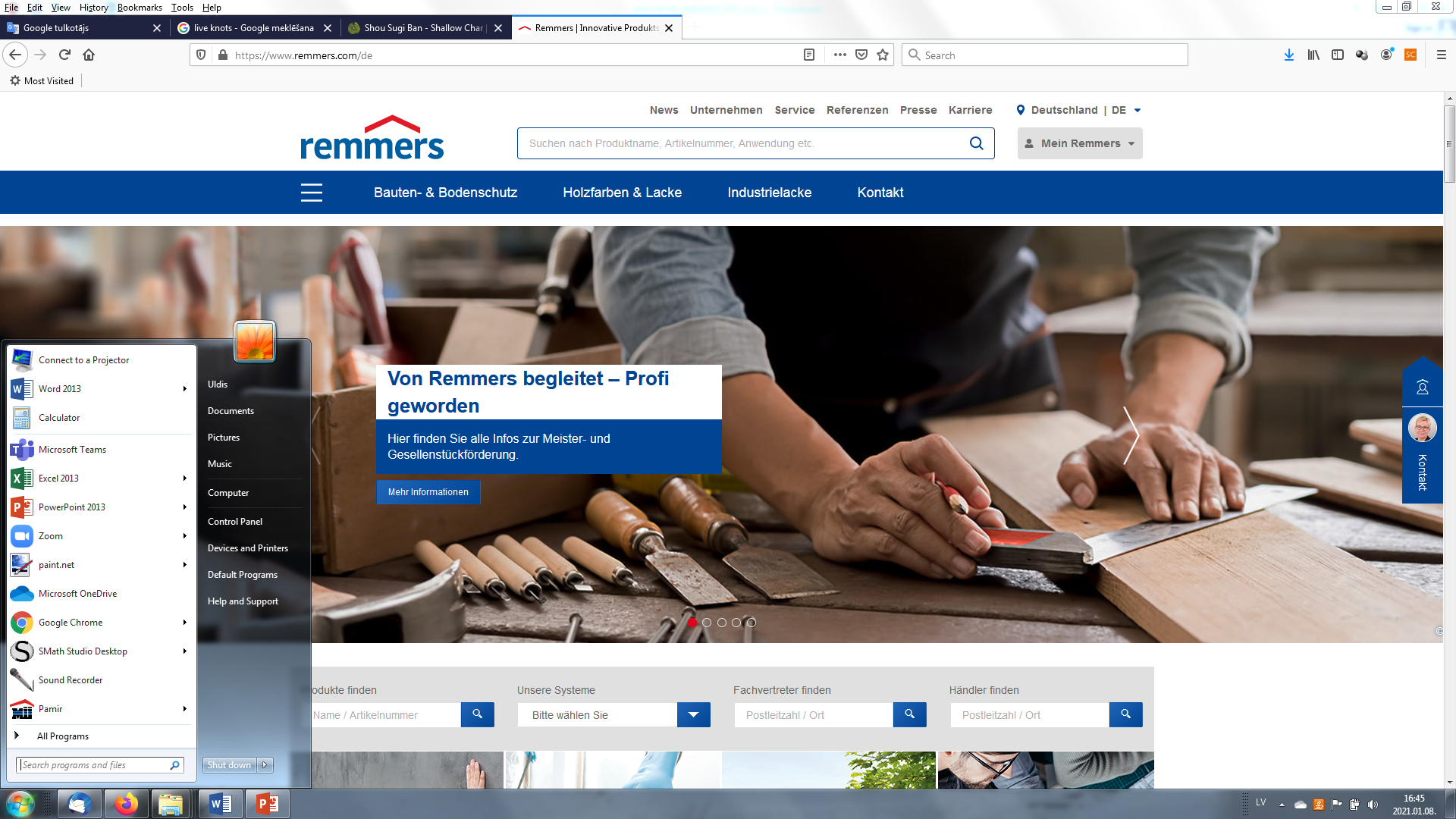 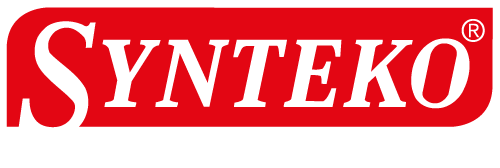 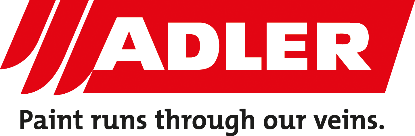 PROPIEDADES
OPERACIONALES
Protección por revestimiento de estructura
Las medidas constructivas a tomar durante el diseño del edificio son:
amplios voladizos de techo para proteger las paredes de madera de la lluvia directa;
revestimiento adecuadamente diseñado que facilite el drenaje del agua y bajo el cual se proporcione ventilación;
cimientos altos (al menos 50 cm sobre el nivel del suelo) para evitar que la madera se moje con filtraciones de agua.
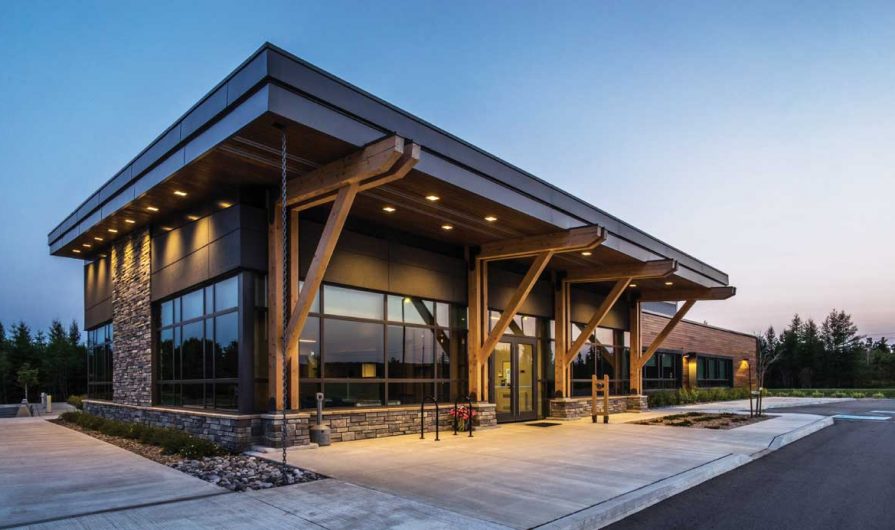 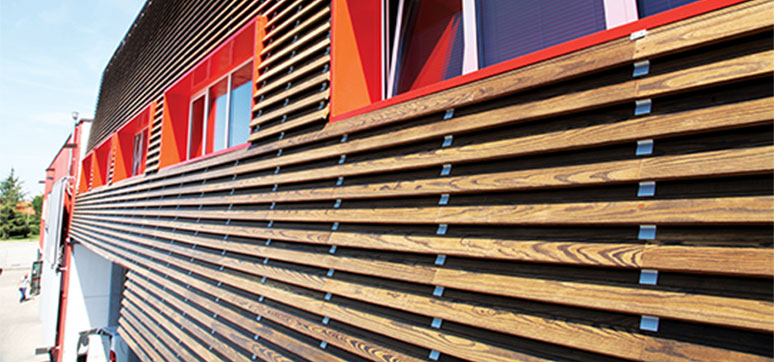 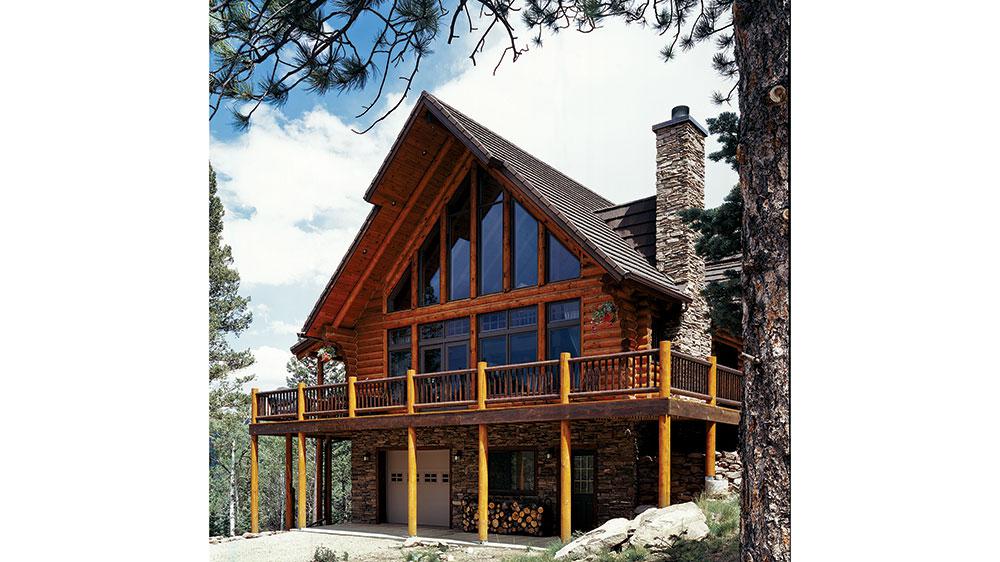 http://www.wooddesignandbuilding.com/moisture-wood-frame-buildings/
https://www.loghome.com/articles/log-home-foundations
https://wfmmedia.com/cladding-choices/
LECCIÓN 2: Posibilidades de mejorar las propiedades de la madera y protección de la madera, durabilidad
8
Hongos de madera
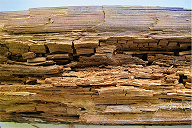 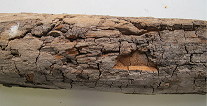 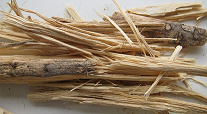 Limitaciones:
Microorganismos degradantes de la madera - hongos
Podredumbre marrón
Podredumbre blanca
Podredumbre blanda
Hongos colorantes de madera
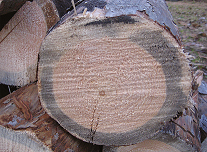 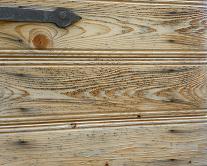 Mancha azul primaria
Mancha azul secundaria
Molde
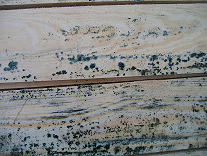 Moho sobre una superficie de madera húmeda
Resistencia de la madera en la etapa inicial de descomposición (5 a 10%)
9
LECCIÓN 2: Posibilidades de mejorar las propiedades de la madera y protección de la madera, durabilidad
INTERVENCIONES INDUSTRIALES
ESPECIES DE MADERA
EFICIENCIA
FAVORABLE PARA EL MEDIO AMBIENTE
No siempre es necesario: se puede hacer en casa, p. Ej. repintar
Algunas especies de madera son duraderas por naturaleza (álamo temblón, teca, etc.)
Los materiales de madera deben protegerse para prolongar su durabilidad.
Cada vez más barnices y pinturas se consideran ecológicas con soluciones en base de agua.
Beneficios
10
LECCIÓN 2: Posibilidades de mejorar las propiedades de la madera y protección de la madera, durabilidad
¿Qué especies de árboles son biológicamente resistentes?
R: Alerce, roble, teca, p. Ej.
¿Qué sustancias se utilizan para proteger la madera industrialmente?
R: Conservantes.
¿Qué sustancias se utilizan para proteger la madera manualmente?
R: Pinturas, barnices, aceite, ceras, etc.
¿Cuáles son los 2 principales métodos de protección química de la madera?
R: Preventivo y correctivo.
¿Cómo influye la modificación de la madera en términos de mejora?
R: La estabilidad de las dimensiones de la madera y la estabilidad biológica.
¿Qué aspectos reduce que la madera esté modificada?
R: Reduce la absorción de humedad y la vuelve inutilizable para biodegradantes.
Por favor, nombre al menos 3 métodos de mejora de las propiedades de la madera.
R: Químico, térmico, operativo, por apariencia, tecnológico.
¿Qué sustancia forma el color marrón en la madera en el momento de la modificación térmica?
R: Lignina
Los agentes destructores de madera considerados estándar son:
R: Hongos que descomponen la madera; escarabajos capaces de atacar la madera seca; termitas; organismos marinos capaces de atacar la madera en servicio.
Por favor, caracterice la superficie del material aserrado cepillado:
R: Cepillado liso y cepillado rugoso.
¿Cuáles pueden ser los tamaños finales de la sección transversal de los materiales de madera planificados si los tamaños antes de la planificación eran: espesor 100 mm y ancho 200 mm?
R: Espesor 95 mm y ancho 195 mm.
PREGUNTAS Y RESPUESTAS
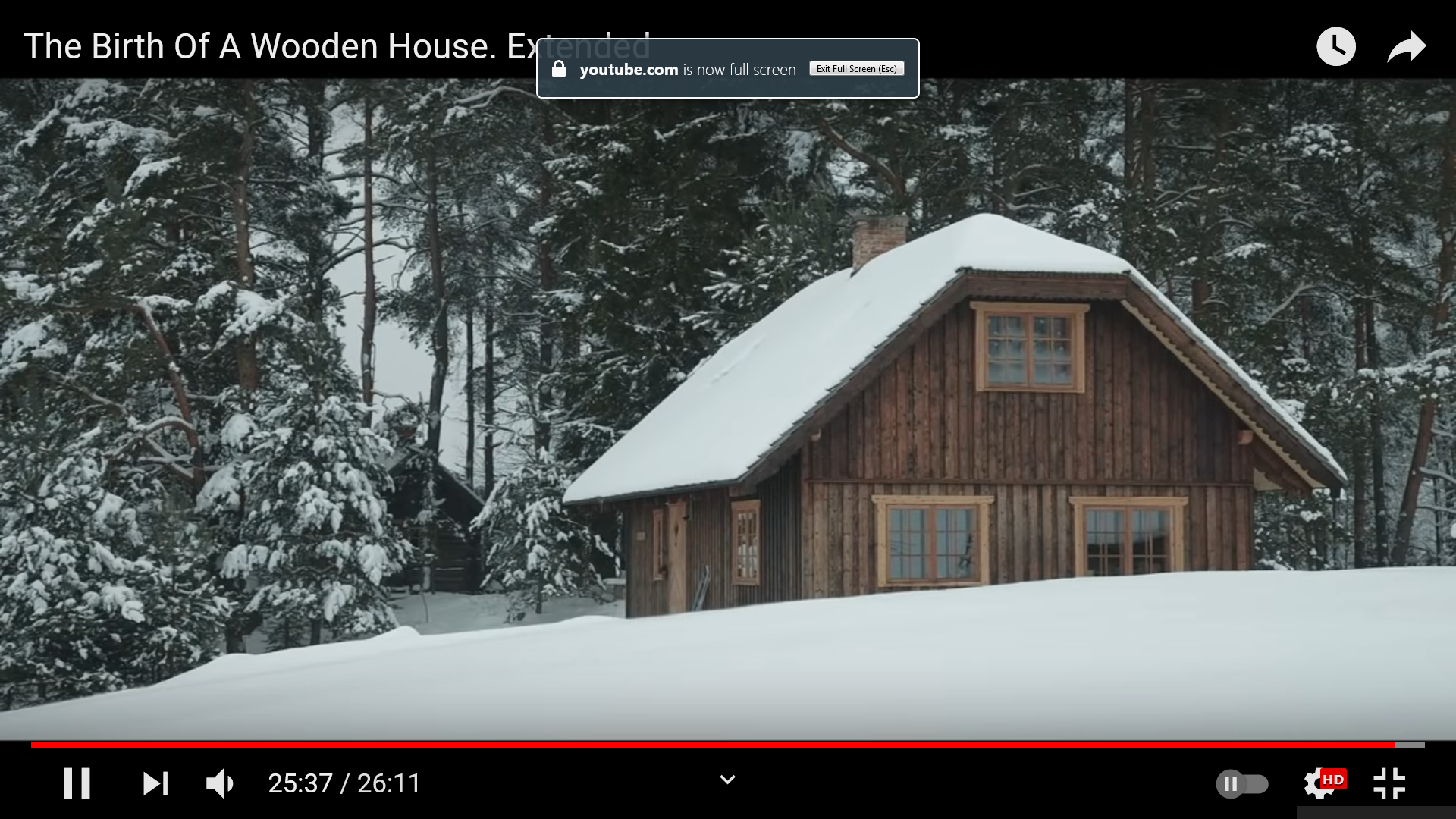 LECCIÓN 2: Posibilidades de mejorar las propiedades de la madera y protección de la madera, durabilidad
11
EN 335:2013   Durability of wood and wood-based products – Use classes: definitions, application to solid wood and wood-based products
EN 350:2016 Durability of wood and wood-based products – Testing and classification of the durability to biological agents of wood and wood-based materials
EN 975-1:2009 Sawn timber - Appearance grading of hardwoods - Part 1: Oak and beech is used.
EN 1912 "Structural Timber. Strength classes. Assignment of visual grades and species"
Hill C.A.S. Wood Modification. Chichester: John Wiley & Sons, Ltd, 2006. 239 p.
Hoadley R.B. Understanding Wood: A Craftsman's Guide to Wood Technology. The Taunton Press, 2000. 288 p.
Porteous J., Kermani A. Structural Timber Design to Eurocode 5 (Second edition). 2013., Willey-Blackwell, 640 p.
Porter T. Wood identification and Use. GMC Publications, 2007., 288 p.
Rowell R.M. Handbook of wood chemistry and wood composites. London: Taylor&Francis group, London, 2005. 487 p.
Niemz P. and Sonderegger W. U. Holzphysik: Physik des Holzes und der Holzwerkstoffe. Carl Hanser Verlag GmbH & Co. 2017., 580 p.
Morozovs A., Irbe I., Bukšāns E. Chemical processing and protection of wood (Koksnes ķīmiskā pārstrāde un aizsardzība. In Latvian) Avots, Rīga, 2018., 171 p.
Sandberg D., and Kutnar A. Thermally modified timber: recent developments in Europe and North America. Wood and Fiber Science 48(1), 2016., 28-39 pp.Wagenführ A.  Scholz F. Taschenbuch der Holztechnik. Carl Hanser Verlag GmbH & Co. 2018., 567 p.
Referencias
REVISTAS Y PUBLICACIONES
12
LECCIÓN 2: Posibilidades de mejorar las propiedades de la madera y protección de la madera, durabilidad